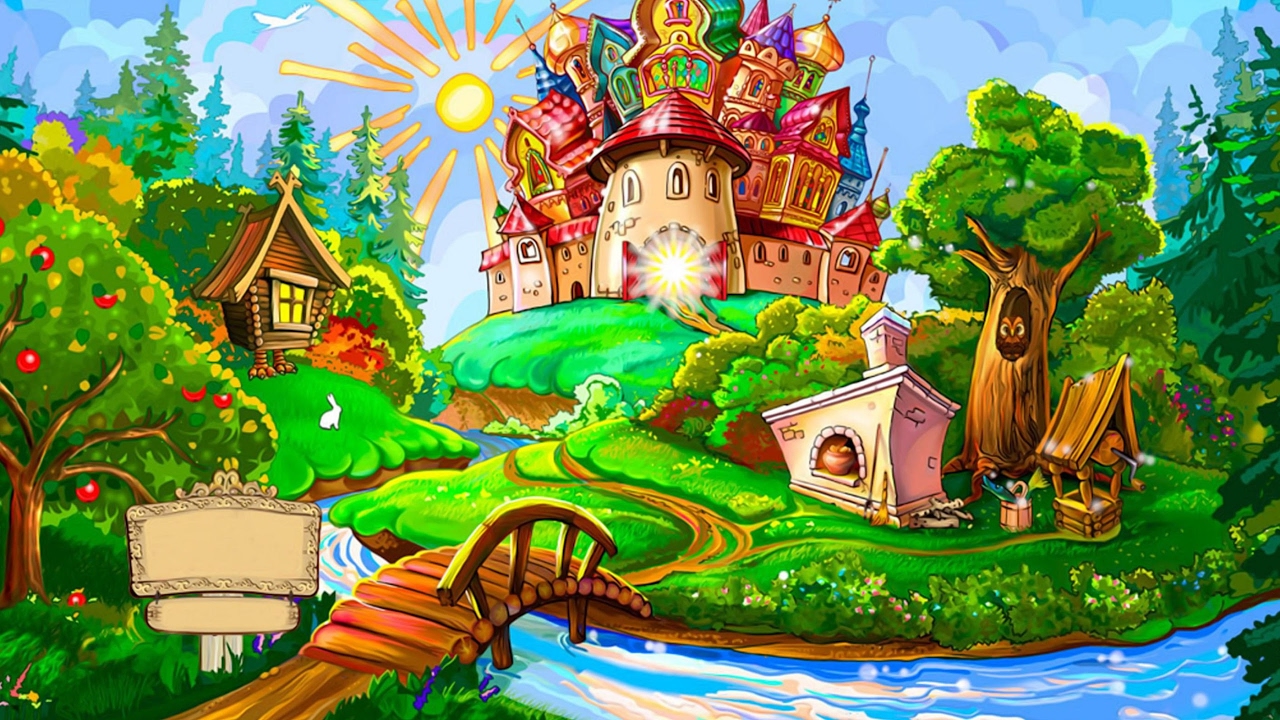 «В гостях у сказки»
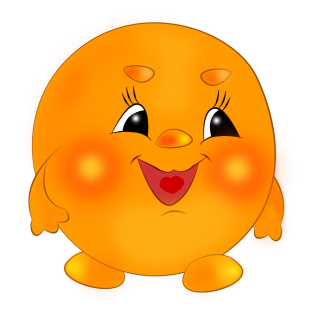 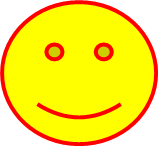 СКАЗКА
Викторина для подготовительной группы.
Муниципальное бюджетное дошкольное образовательное учреждение  
детский сад комбинированного вида № 19 «Василек» ст.Кущевской
Подготовила: воспитатель Резан Н.В..
1
Цель:
1. Закрепить, систематизировать знания детей о литературных произведениях, мультипликационных фильмах.
Обучающие задачи:
 1. Уточнить и обогатить знания детей о русских народных сказках. 
 2. Учить узнавать произведения по заданию.
 Развивающие задачи:
1. Вспомнить героев в сказках и мультфильмах.
2. Развивать умение действовать логически, согласованно.
3. Развивать речь, воображение, фантазию, мышление.
Воспитывающие задачи: 
1.Воспитывать интерес к чтению, любовь к устному народному творчеству.
2. Доставить радость.
Методы: Игровой, словесно-логический, частично-поисковый, проблемный, ИКТ, самостоятельный.
Приемы: Художественное слово, пояснения, поощрение, физминутка, самостоятельная деятельность детей.
Словарная работа: Волшебная, чудесная, забавная, поучительная, остроумная, умная, интересная, добрая, загадочная, необычная, радостная, мудрая.
2
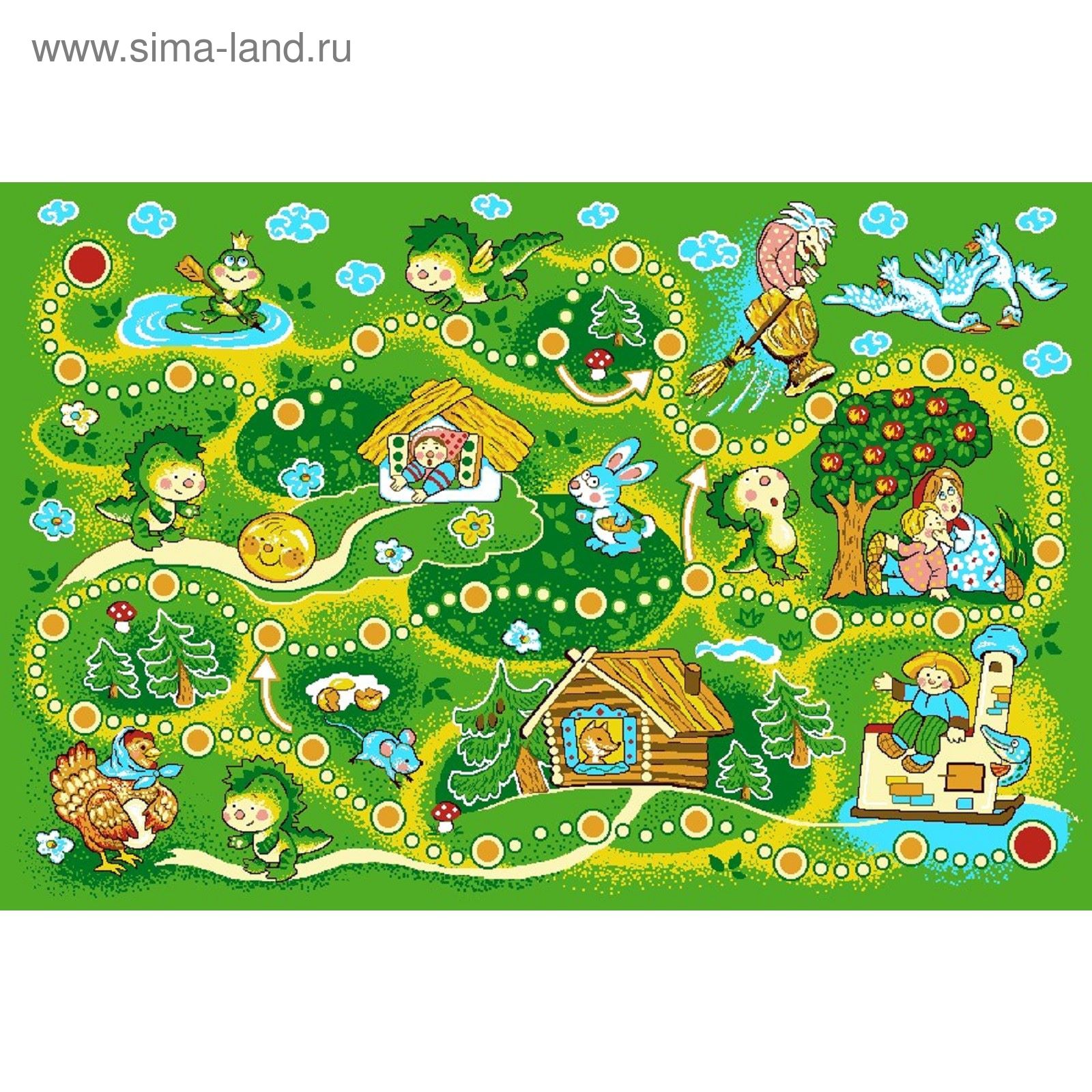 3
4
2
5
6
1
3
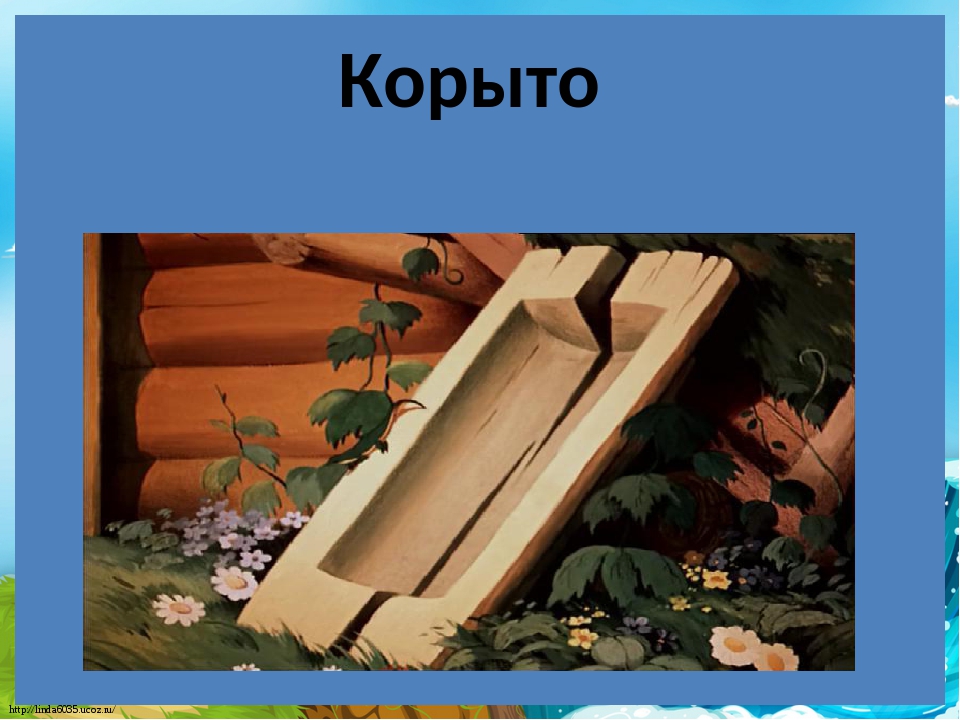 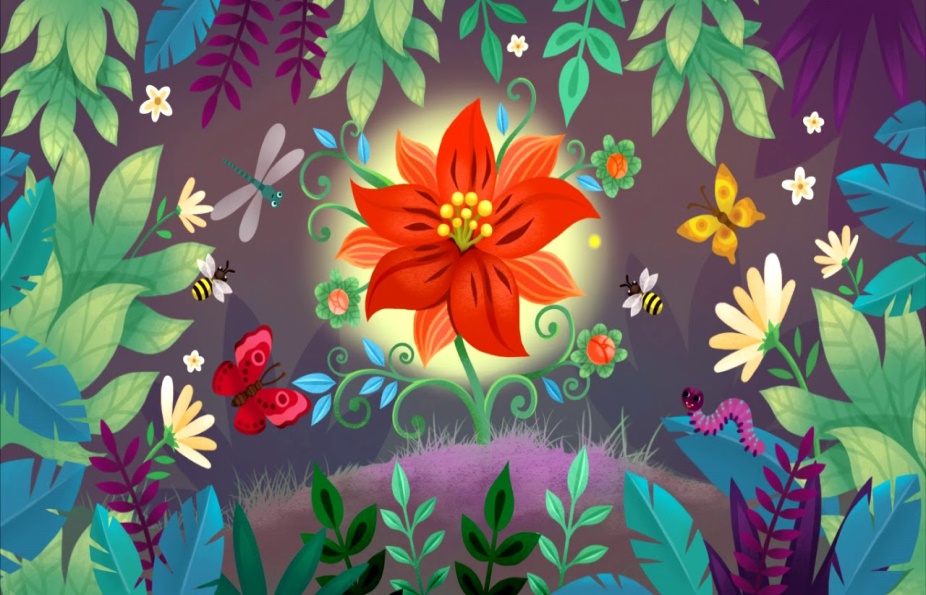 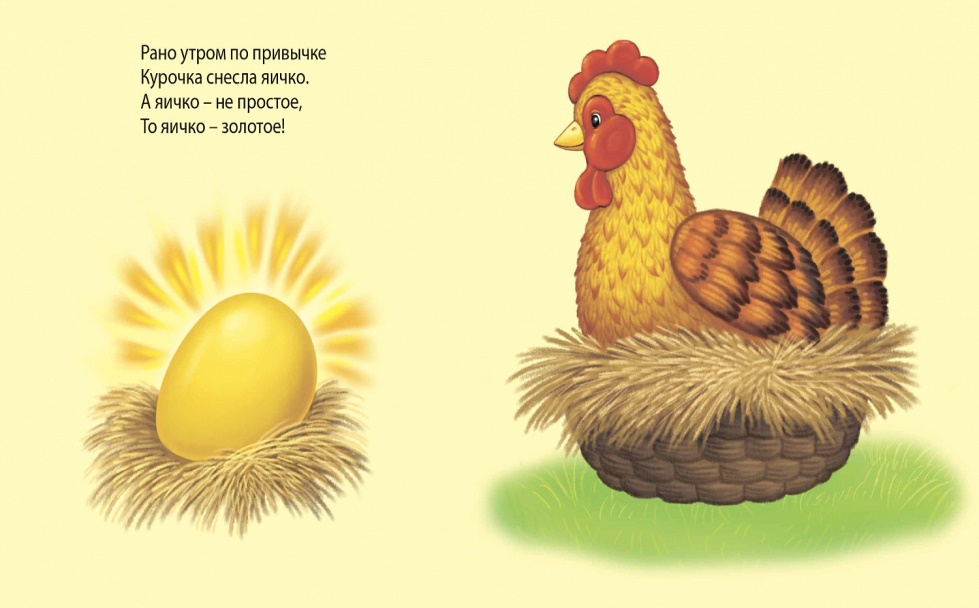 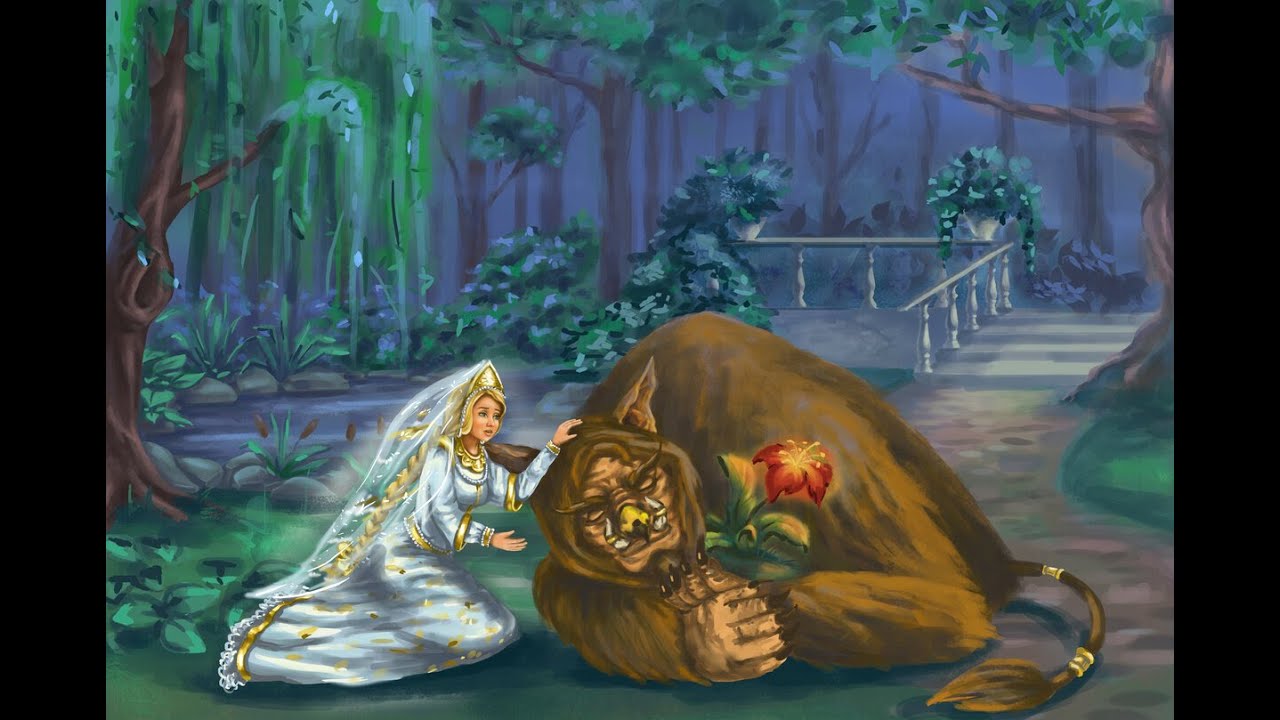 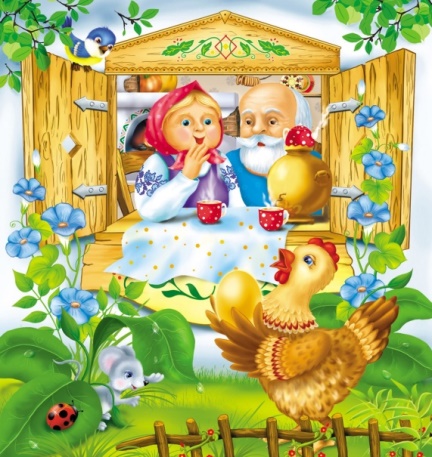 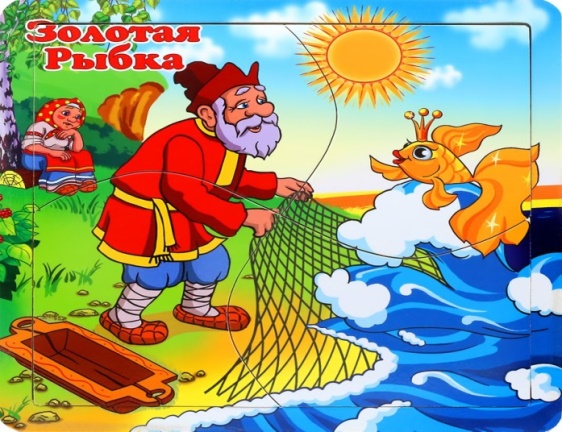 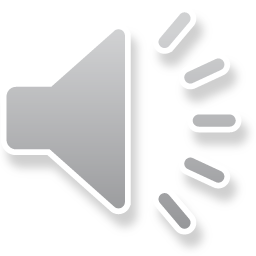 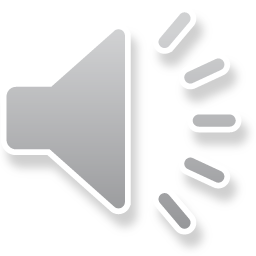 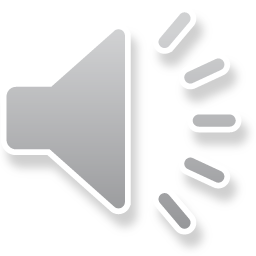 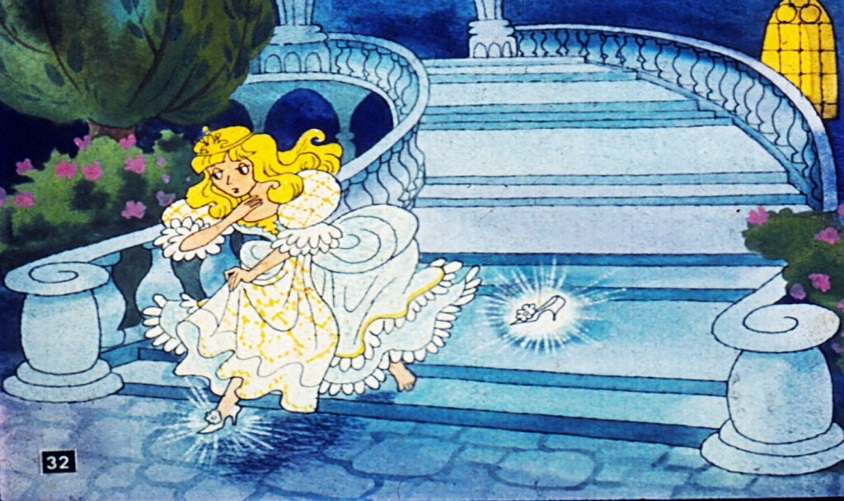 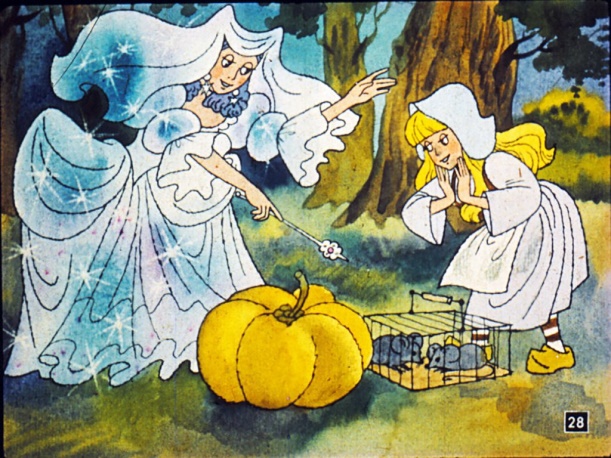 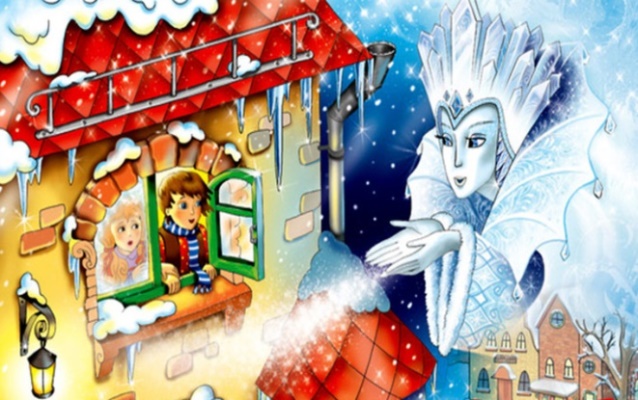 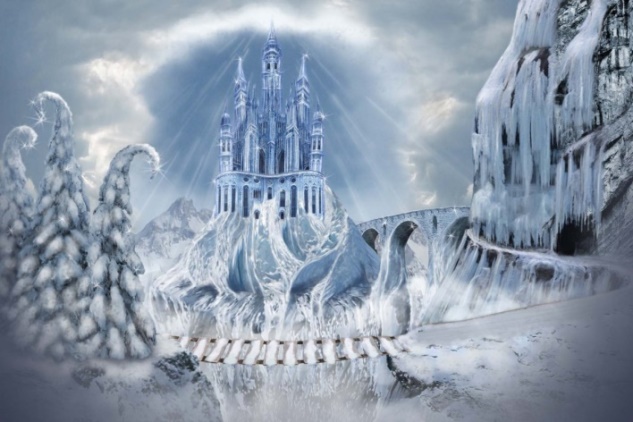 Угадай, из какой сказки эти предметы?
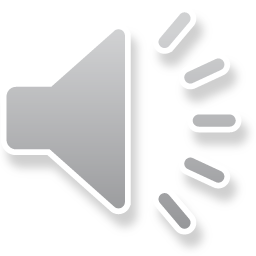 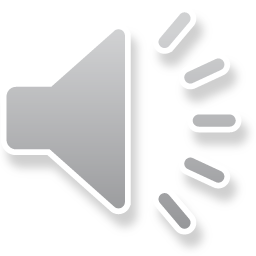 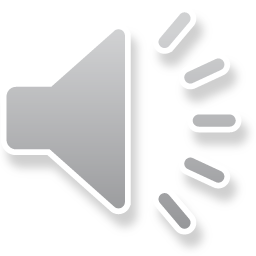 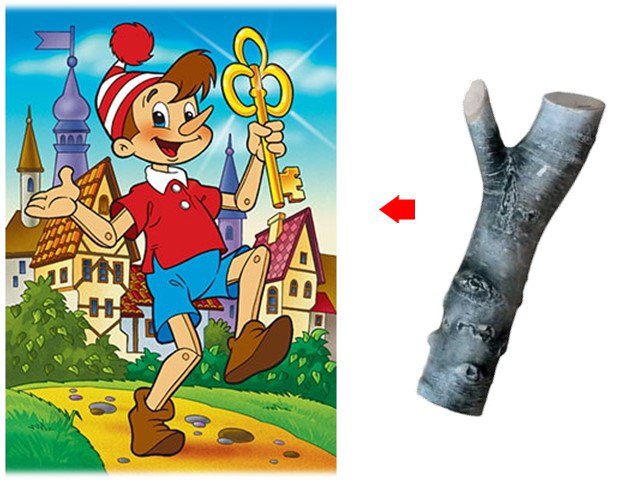 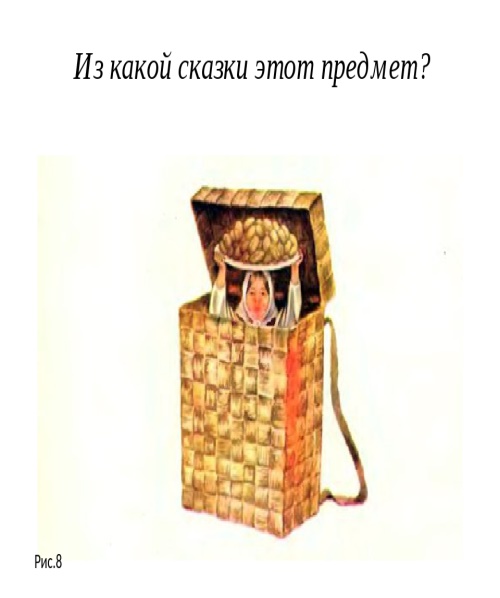 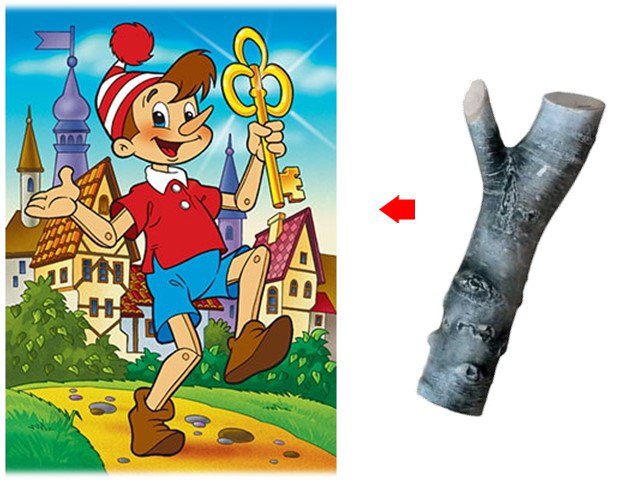 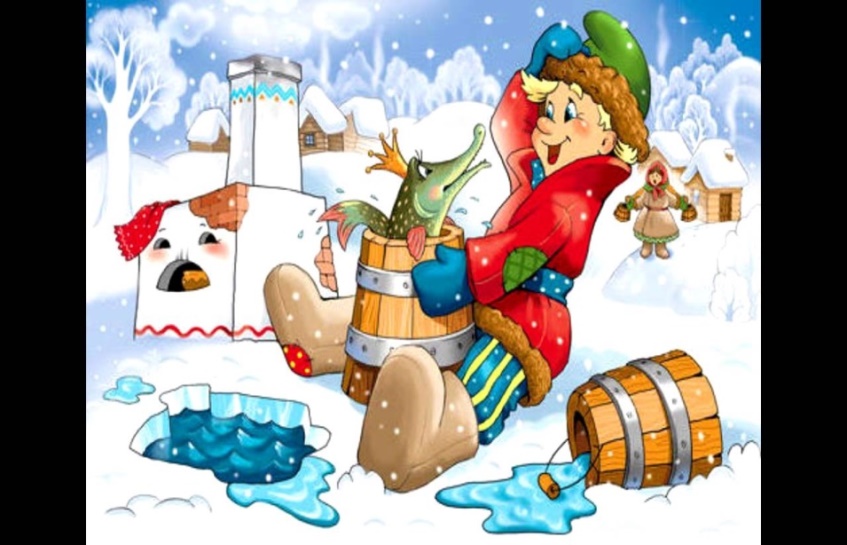 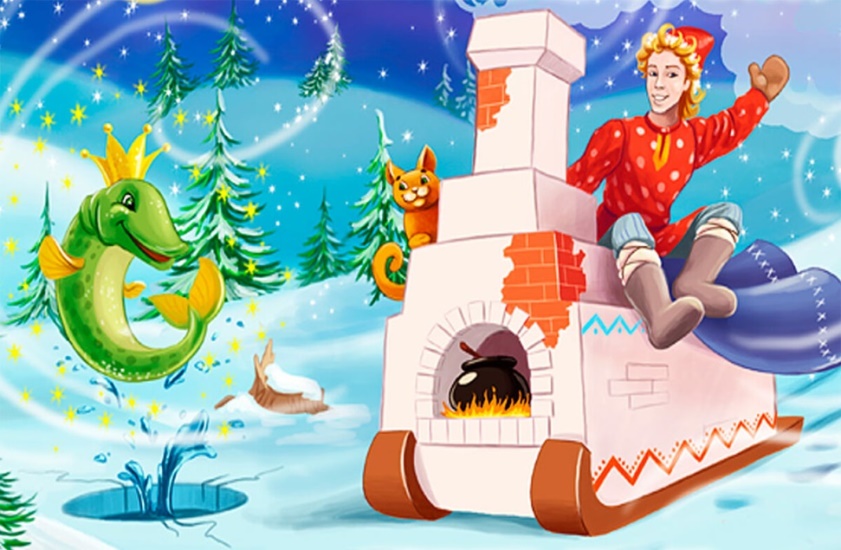 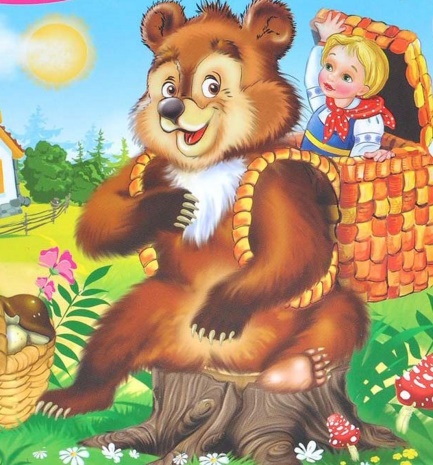 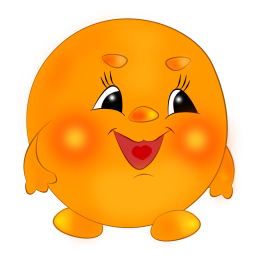 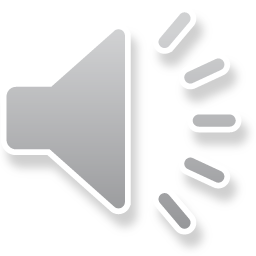 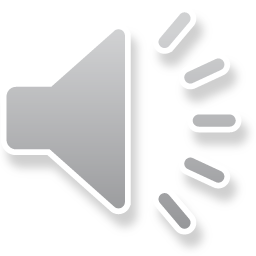 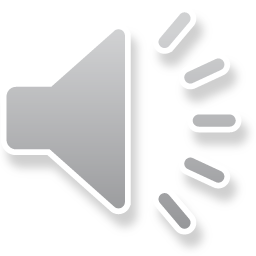 4
Он хозяина любил,
Верно он ему служил.
Сапоги носил и злого
Людоеда победил.
Много серебра и злата
В сундуках своих он прятал
В мрачном он дворце живет
И чужих невест крадет
Стрела у Ивана,
как птица в полете.
Жена у Ивана
Живет на болоте.
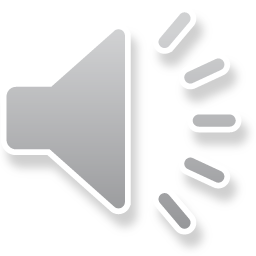 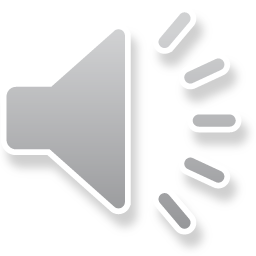 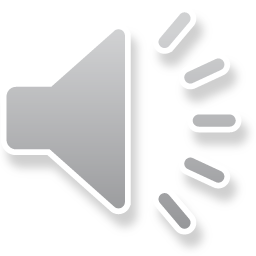 С ним Малыш 
знаком давно,
Он к нему влетел
 в окно.
Нет ни речки ,
 ни пруда
Где воды напиться?
Очень вкусная вода
В ямке у копытца.
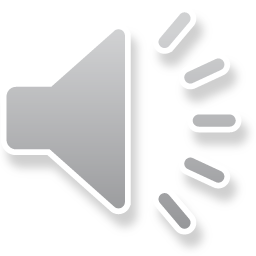 Отгадай загадку
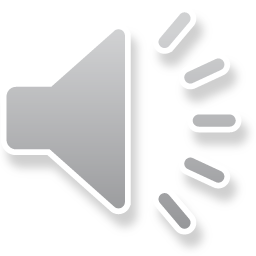 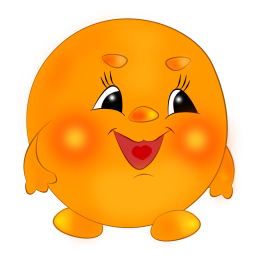 Он в Италии родился,Он своей семьёй гордился.Он не просто мальчик-лук,Он надёжный, верный друг
В детстве все над
 ним смеялись,Оттолкнуть его старались:Ведь никто не знал,
 что онБелым лебедем 
рожден.
Девочка спит
 и пока что не знает,
Что в этой сказке её ожидает.
Жаба под утро её украдет,
В нору упрячет 
бессовестный крот.
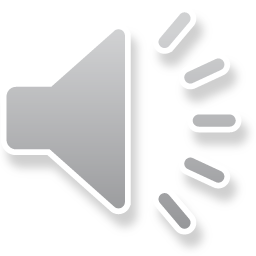 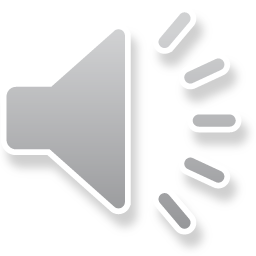 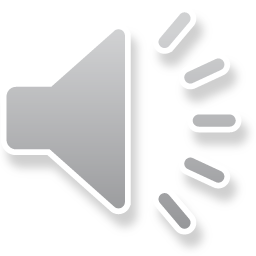 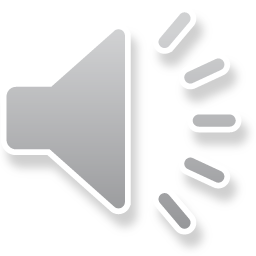 5
НАЗОВИ  МУЛЬТФИЛЬМ
1
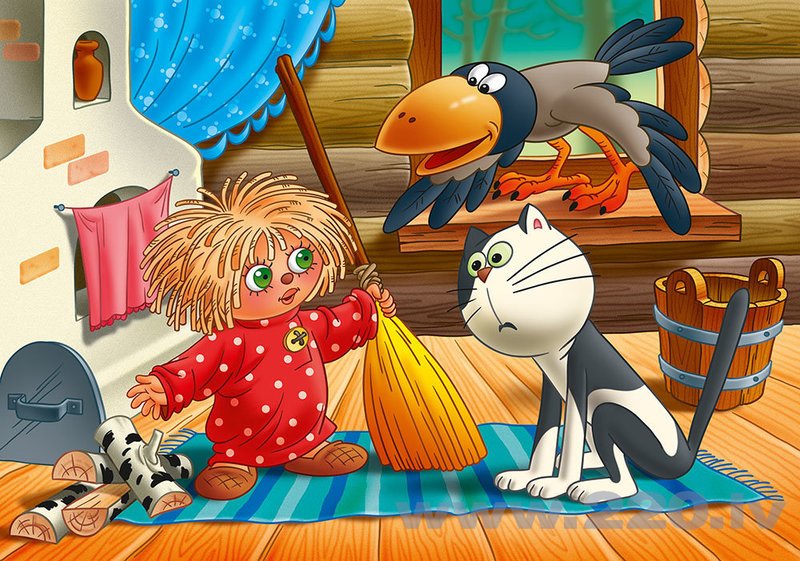 4
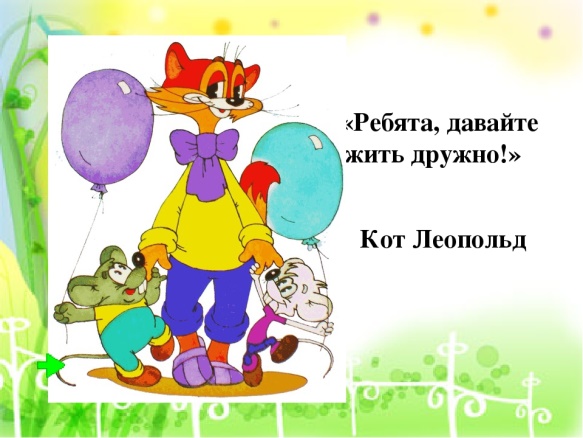 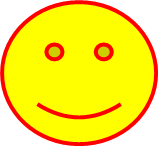 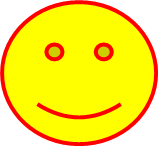 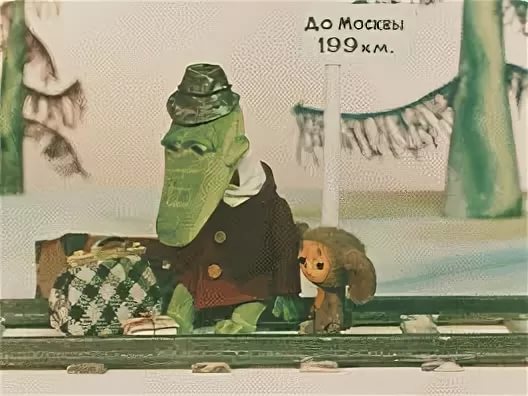 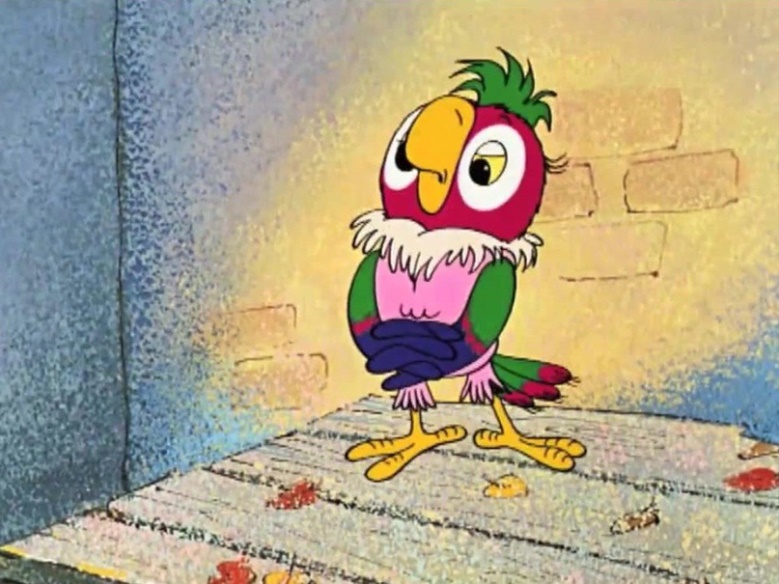 2
5
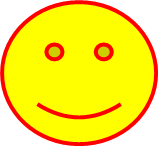 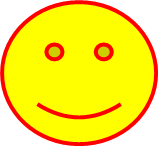 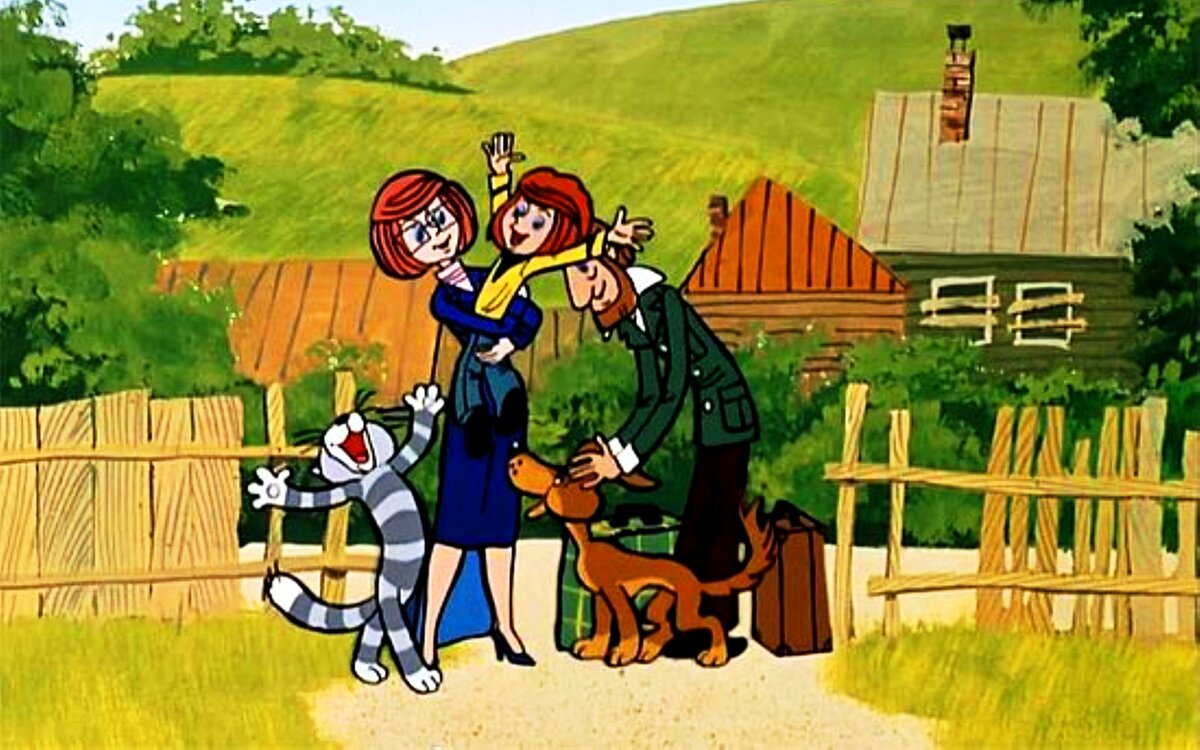 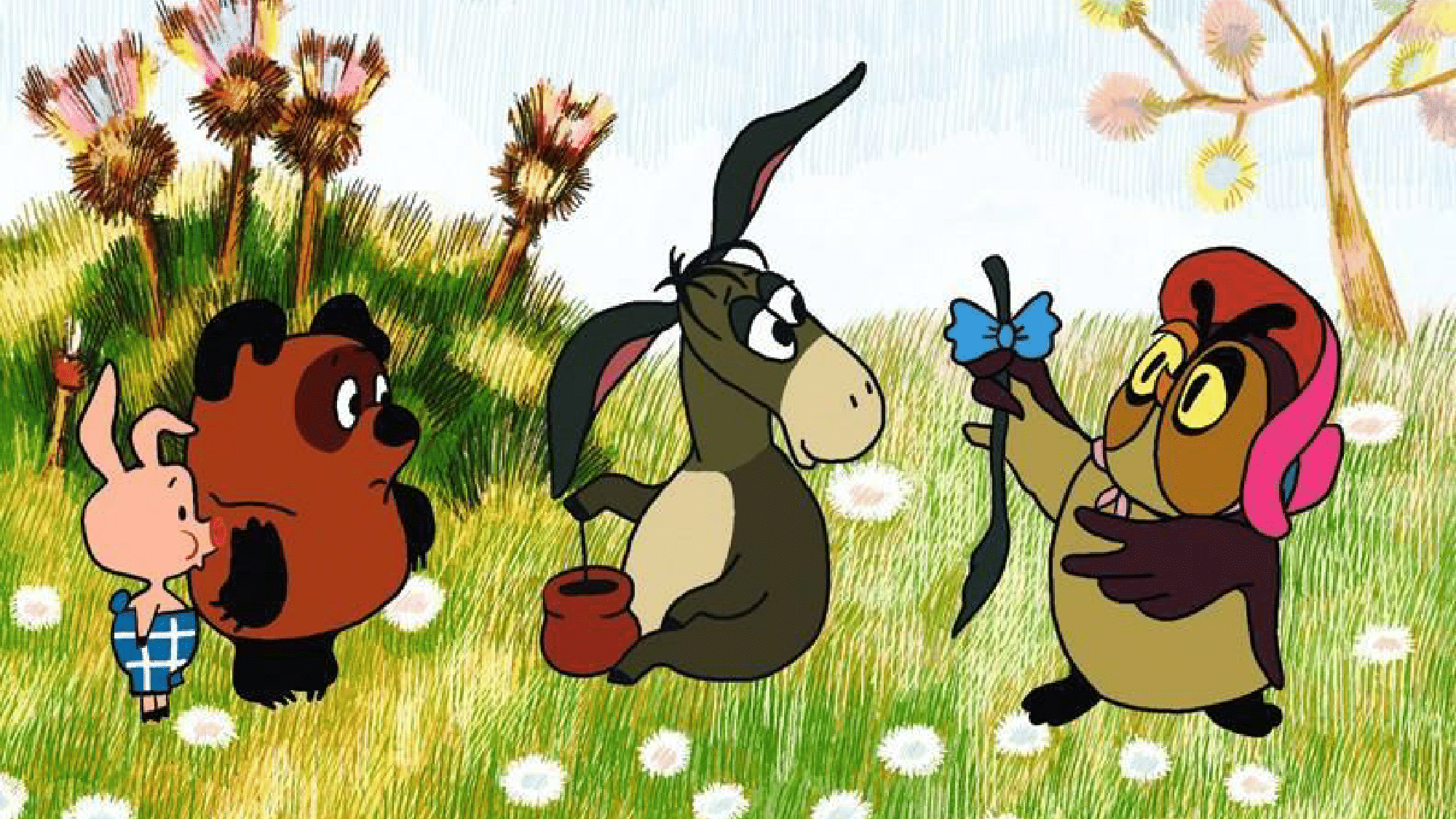 6
3
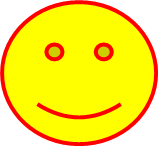 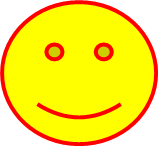 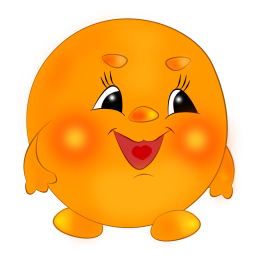 6
Какие предметы из сказки ..
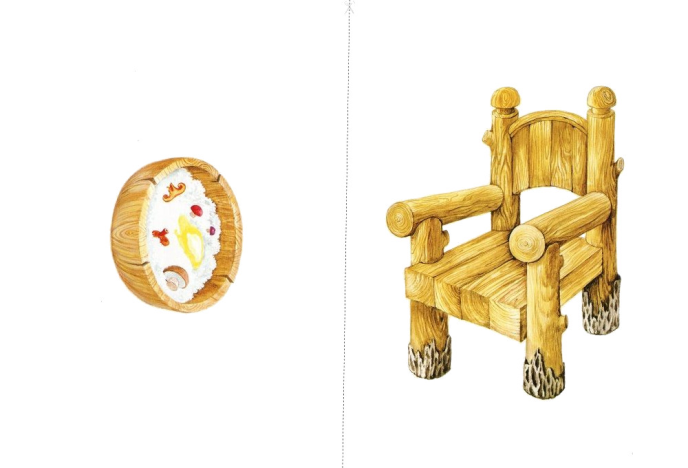 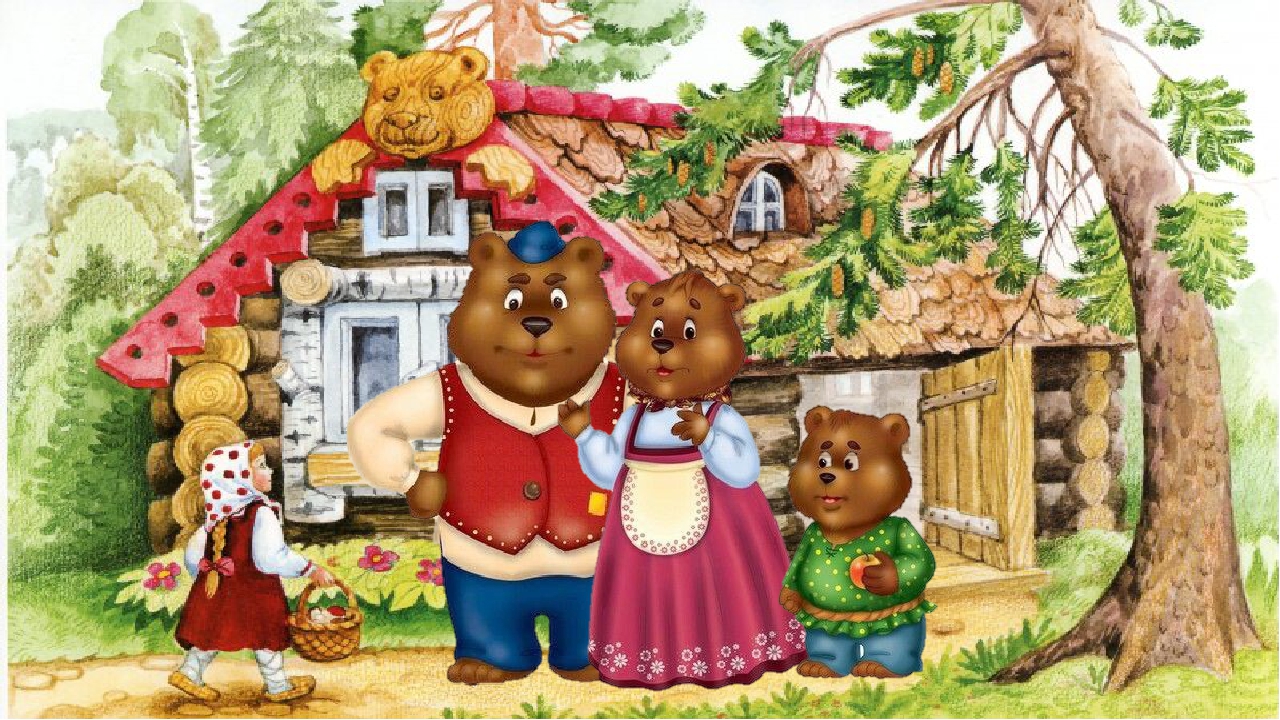 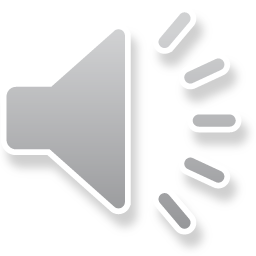 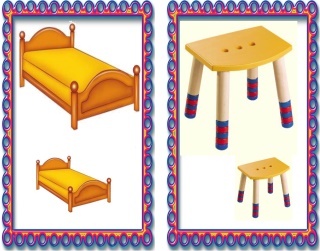 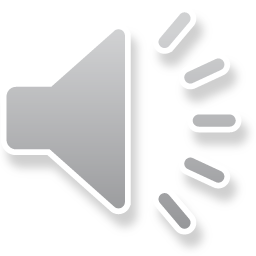 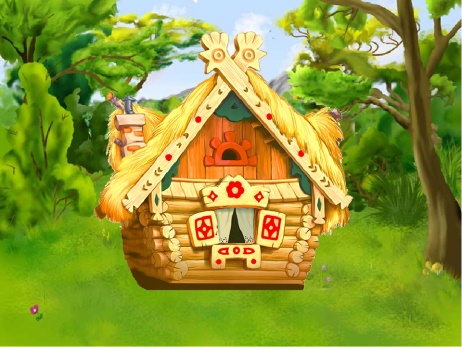 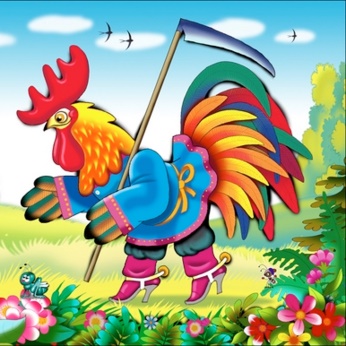 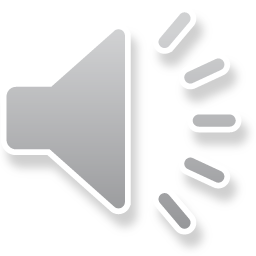 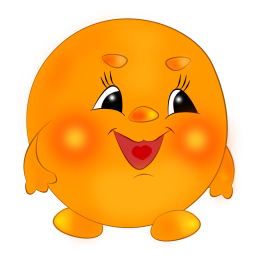 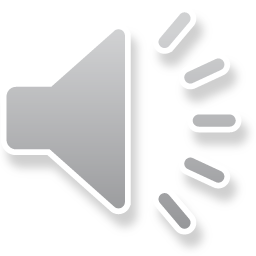 7
Какие предметы из сказки ..
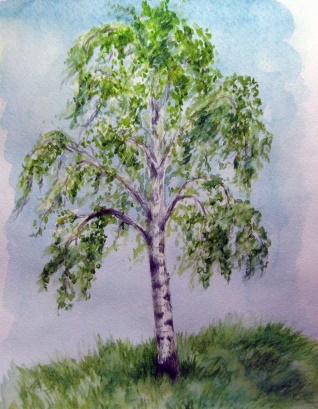 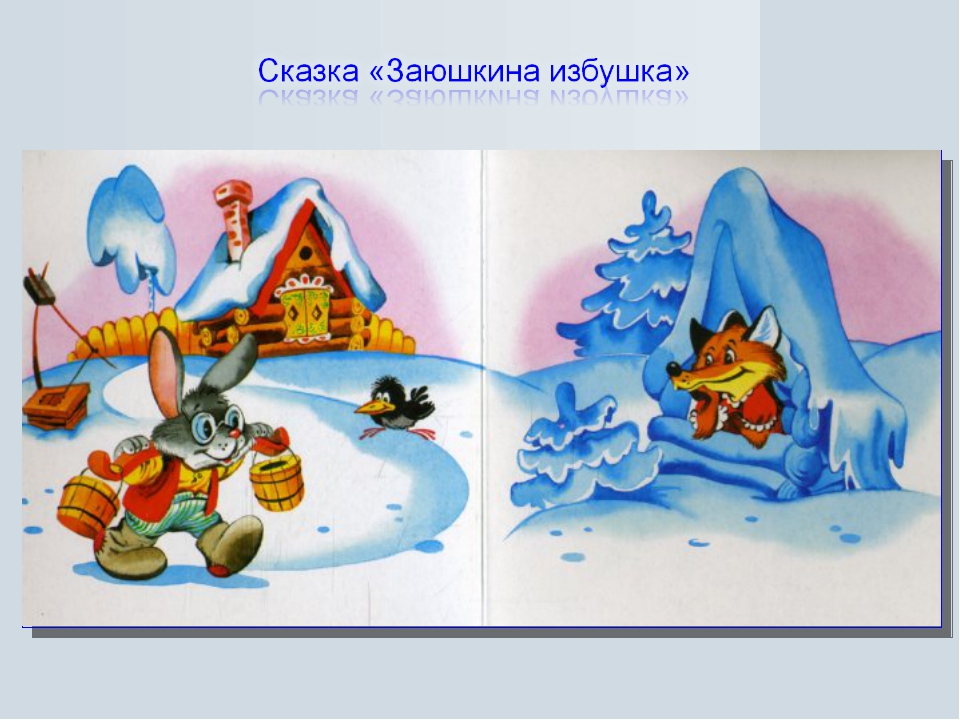 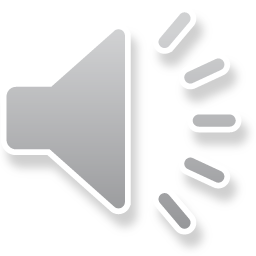 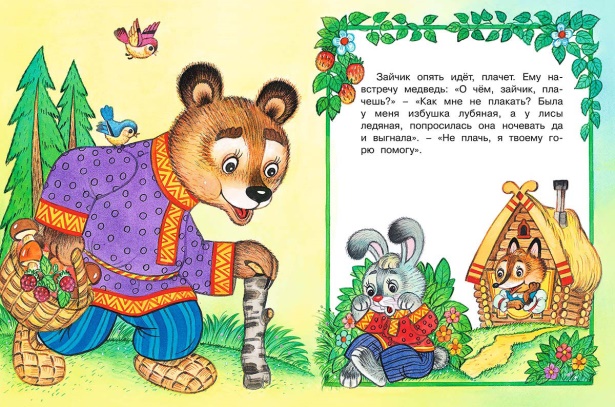 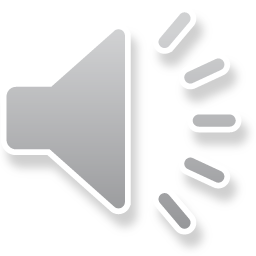 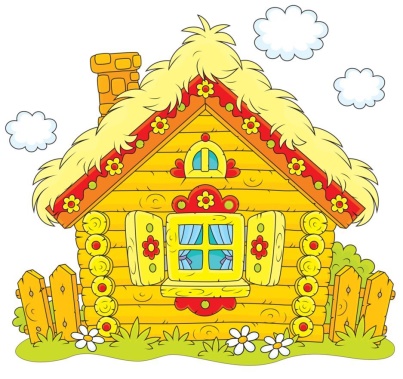 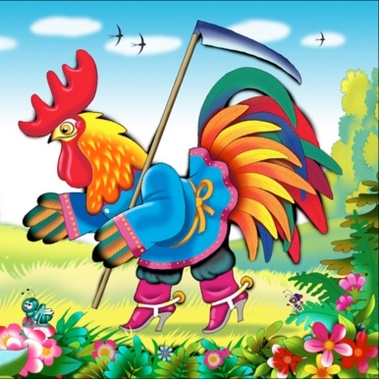 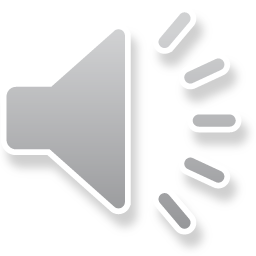 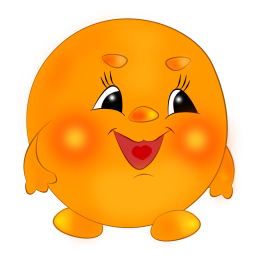 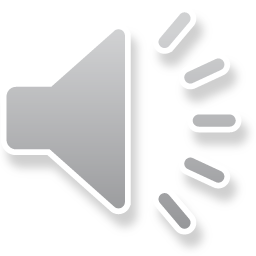 8
Какие предметы из сказки ..
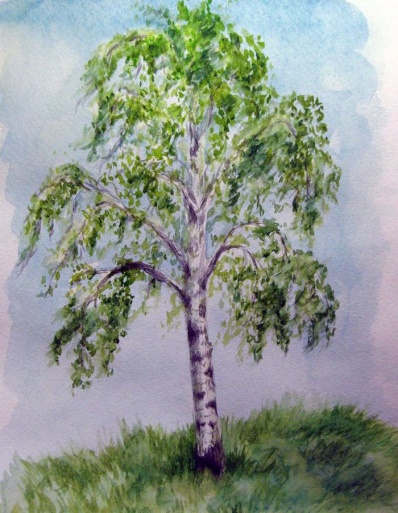 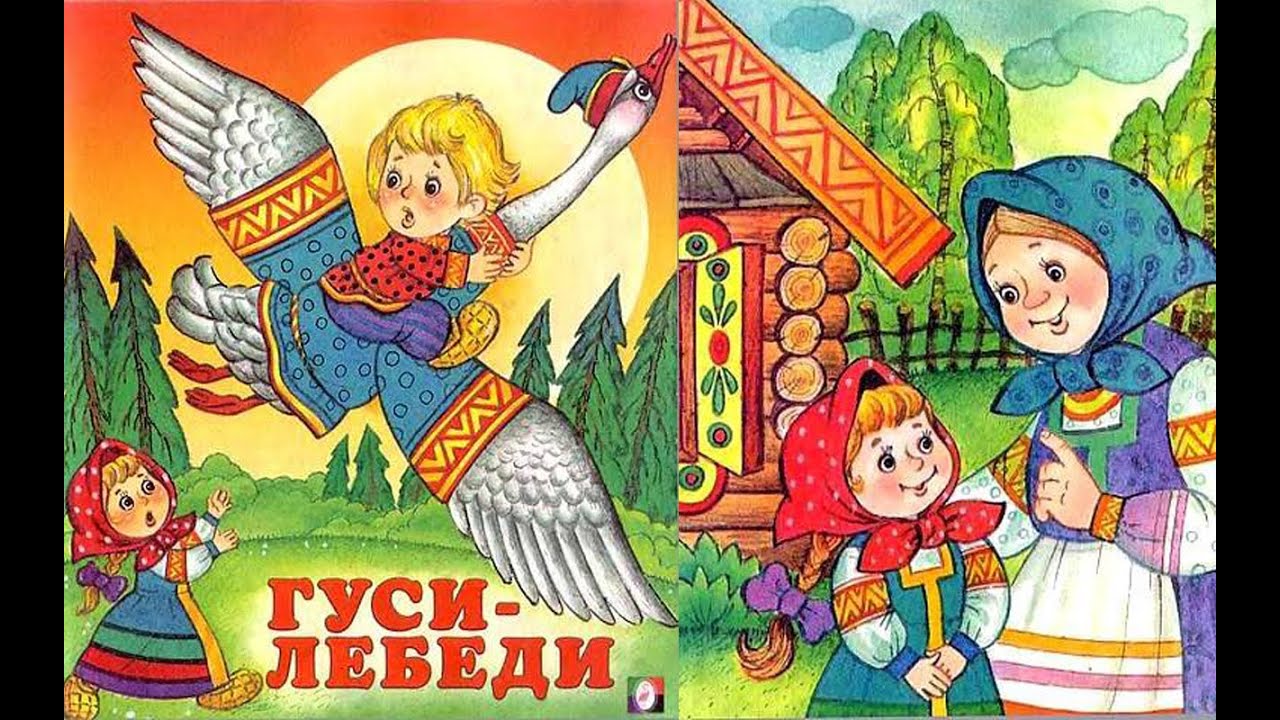 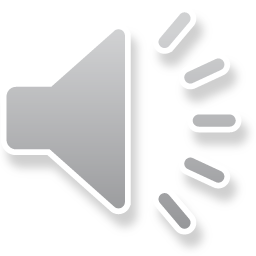 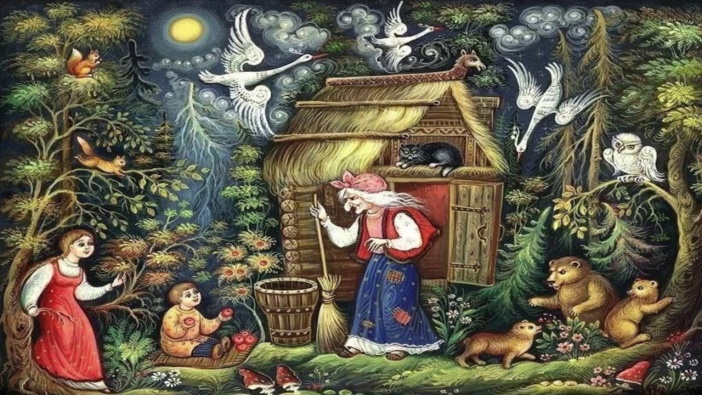 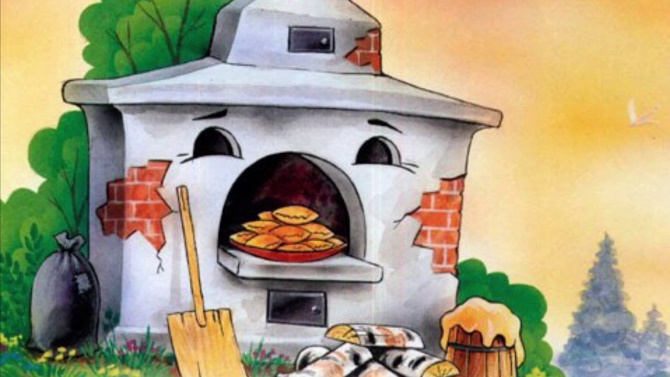 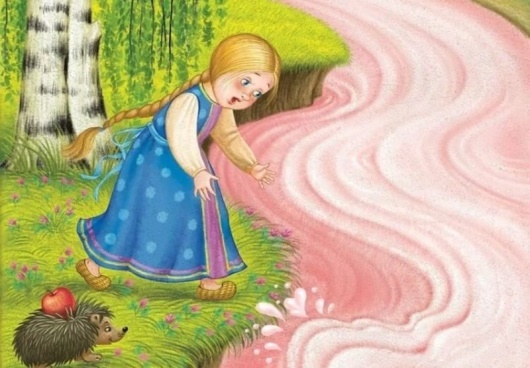 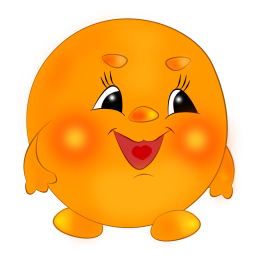 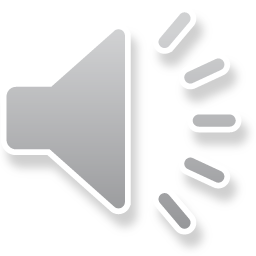 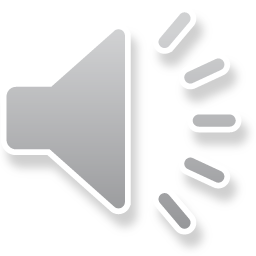 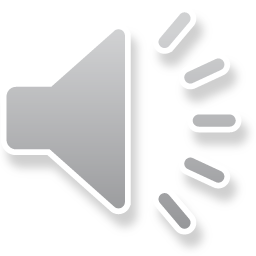 9
Какие предметы из сказки ..
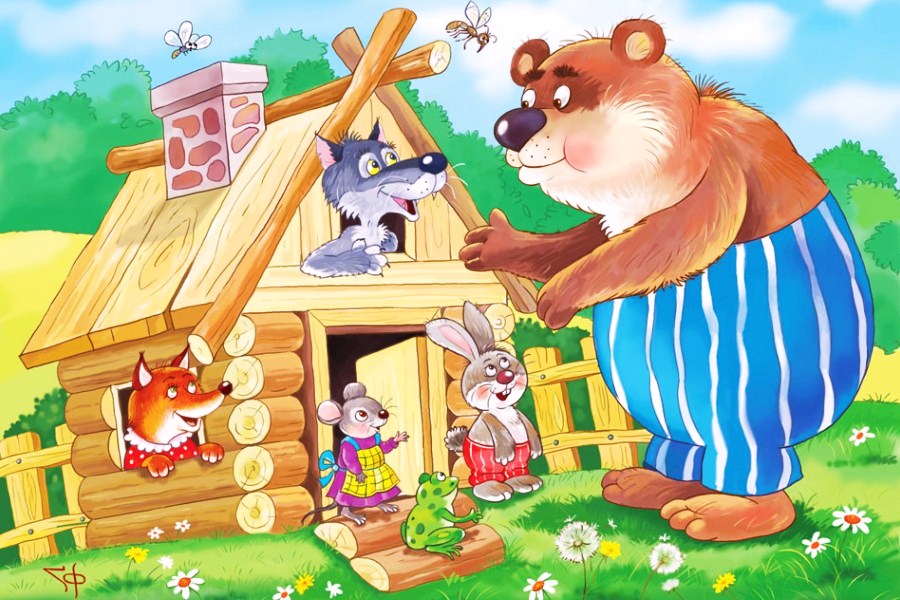 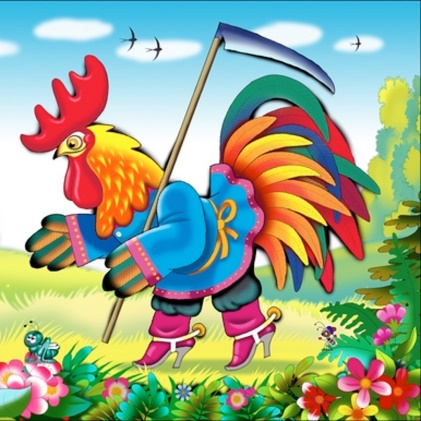 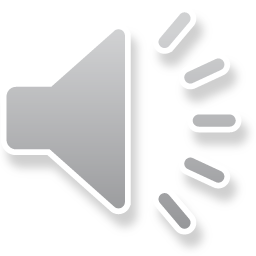 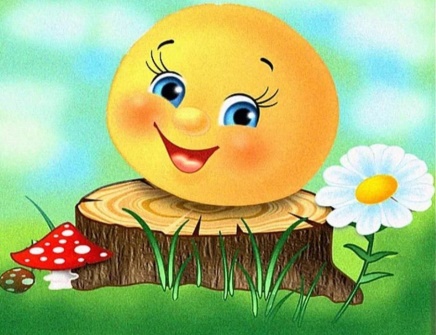 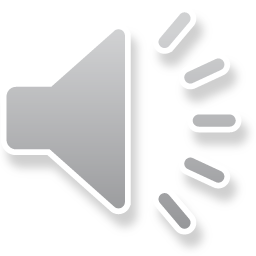 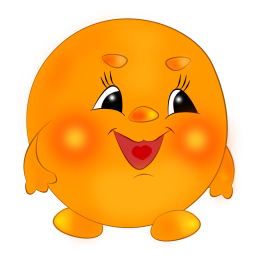 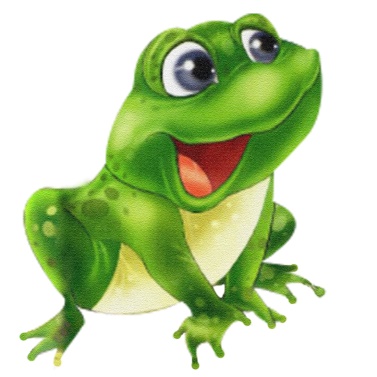 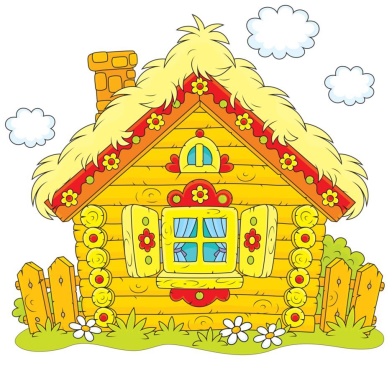 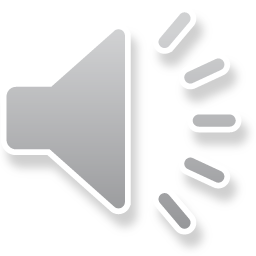 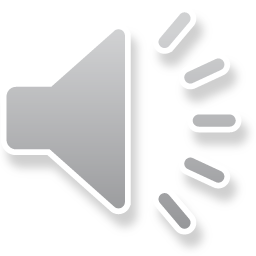 10
Какие предметы из сказки ..
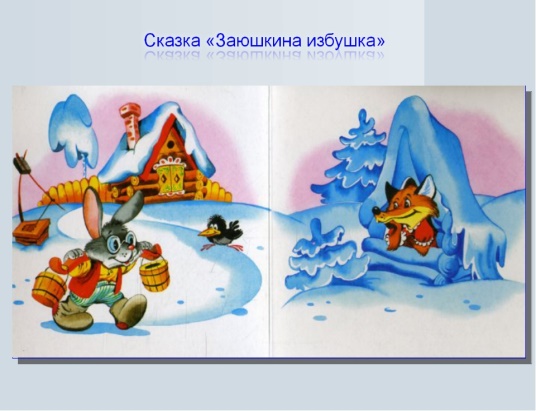 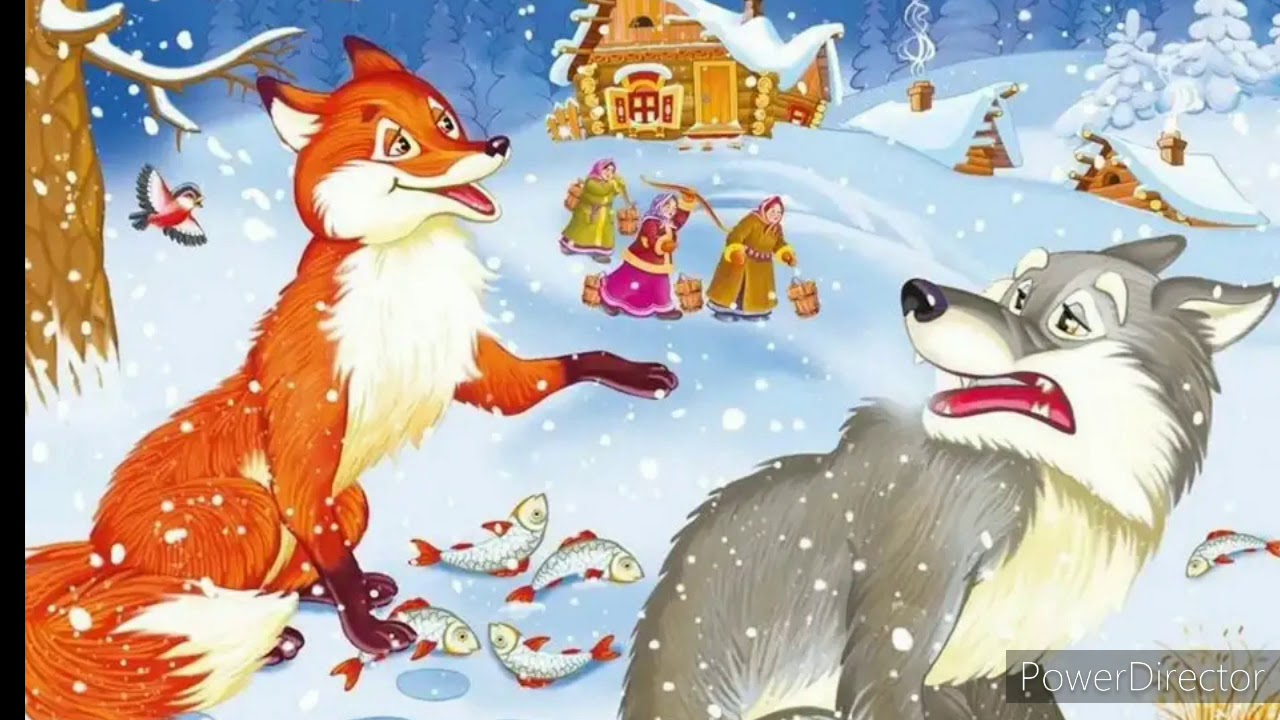 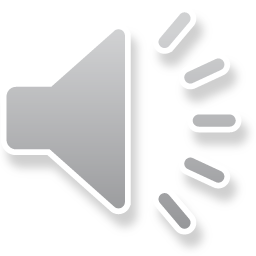 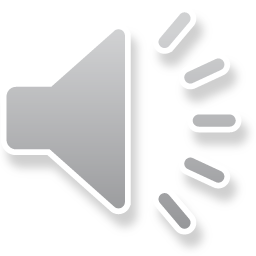 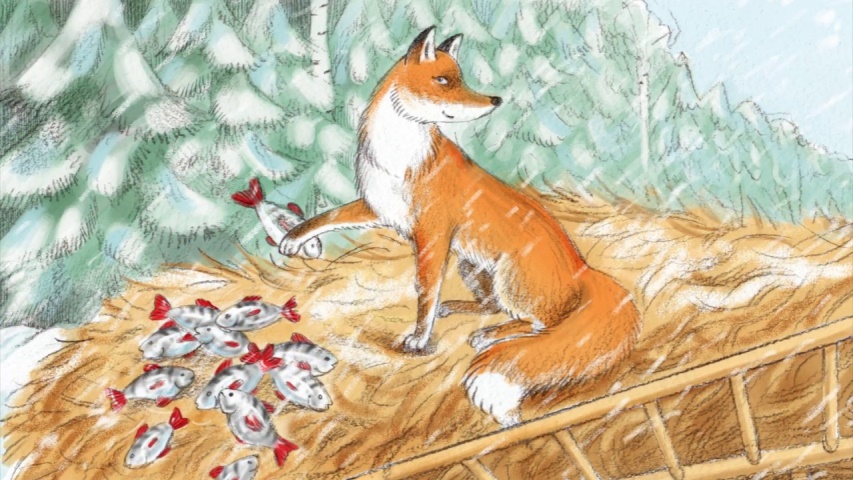 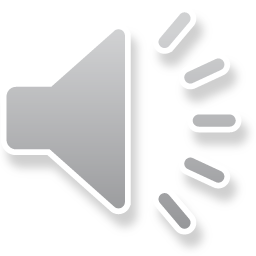 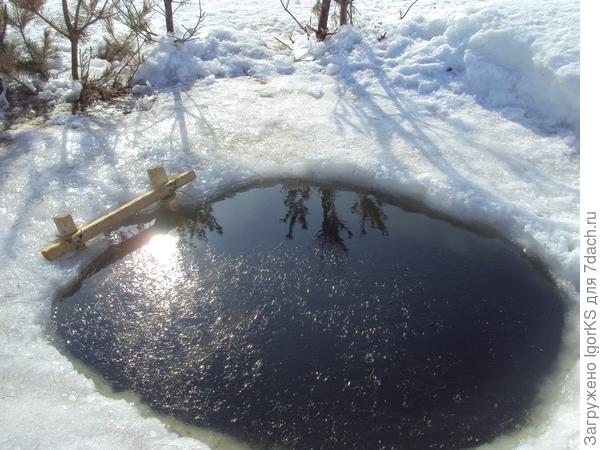 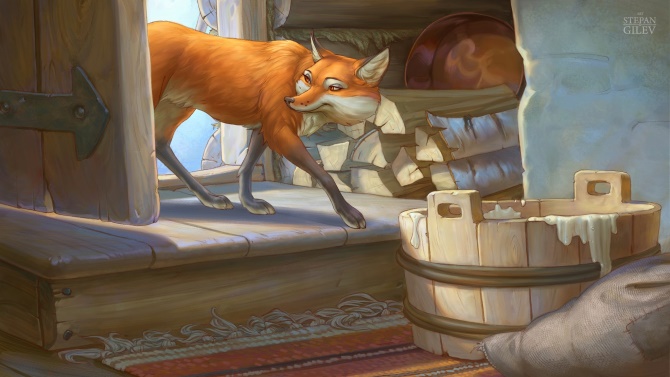 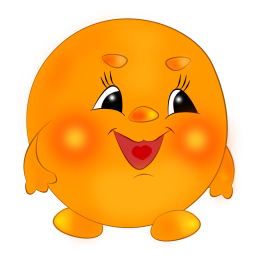 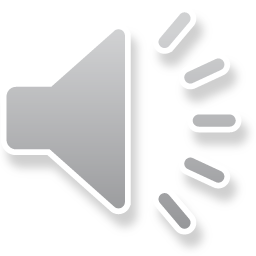 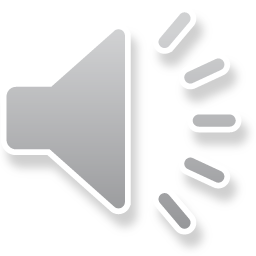 11
Какие предметы из сказки ..
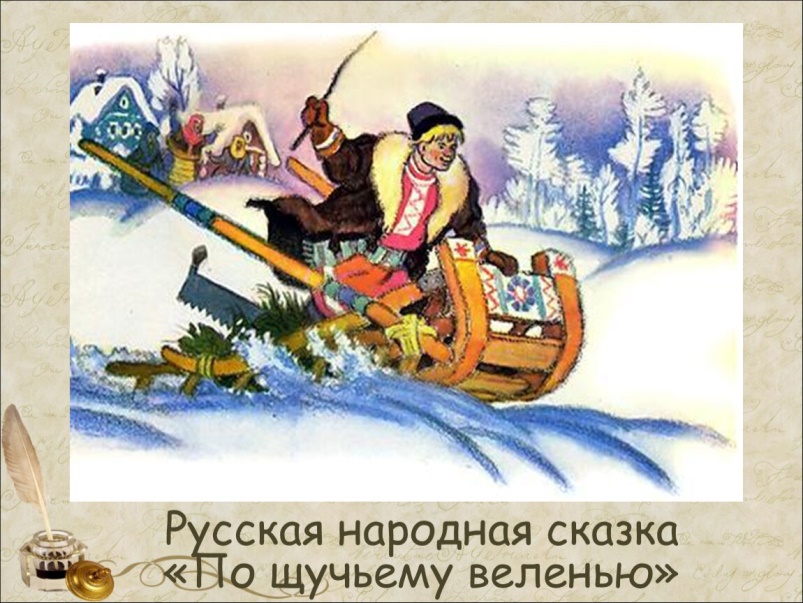 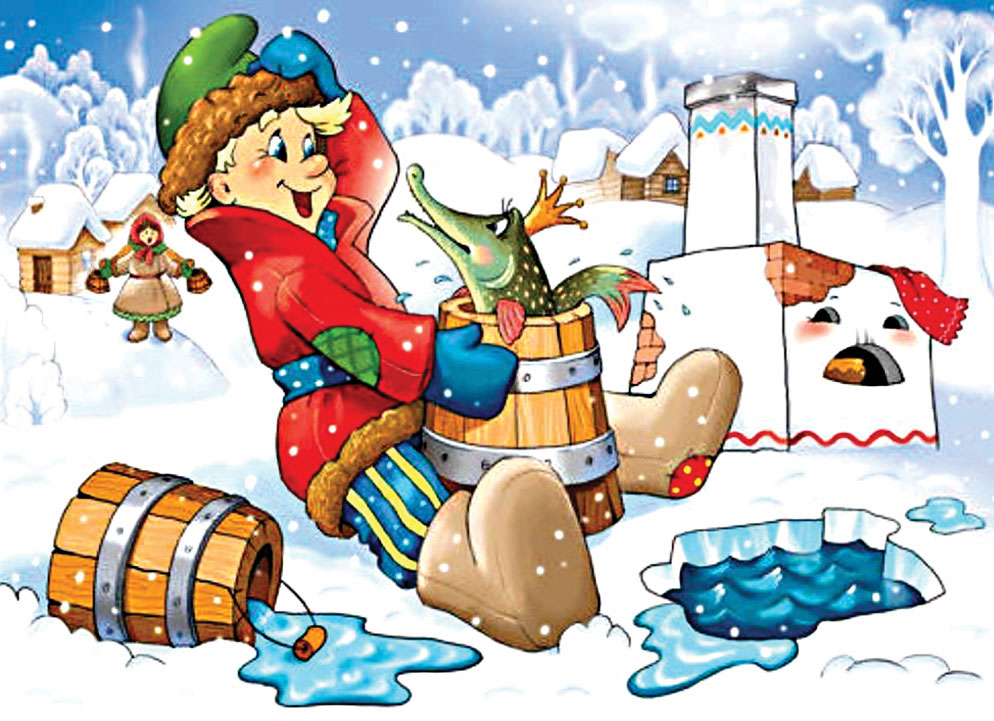 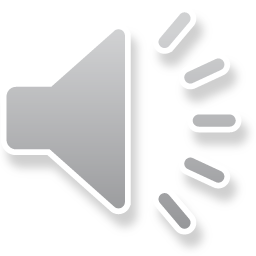 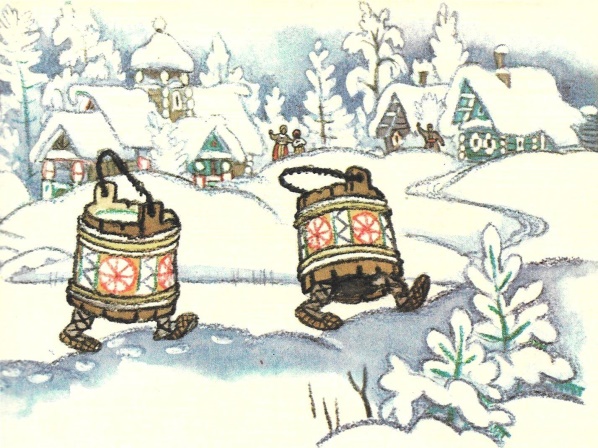 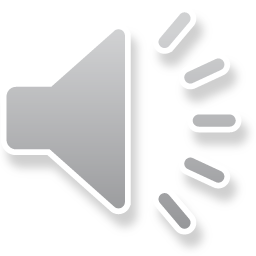 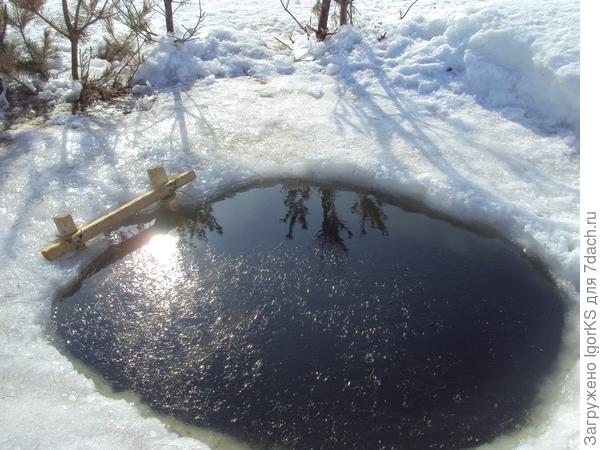 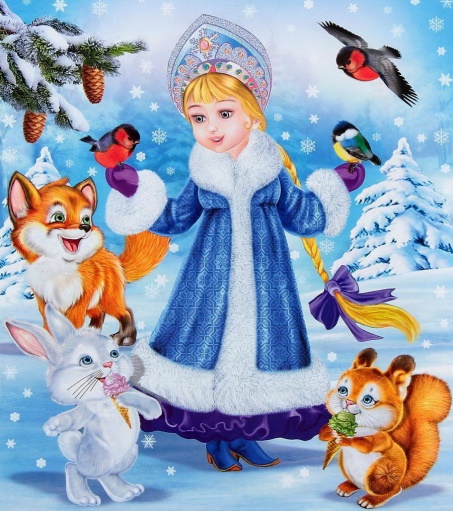 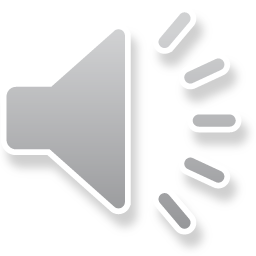 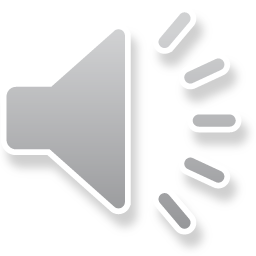 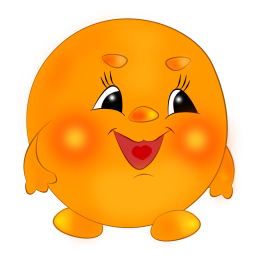 12
НАЗОВИ ПРАВИЛЬНО
 СКАЗКУ 
ИЛИ 
ГЛАВНЫХ ГЕРОЕВ
Дарьюш-
кина избушка
Сестрица Аленушка и братец Никитушка
Кощей
 Бесстраш-
ный
Волк и 7 тигрят
Жар-муха
Пашенька и медведь
Баба Бяка.
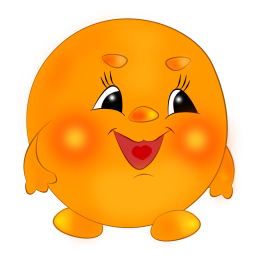 13
Лапша 
из топора
Царевна- индюшка
Мальчик 
с кулачок
Василиса
 Преглупая
ПО-СОБАЧЬЕМУ ВЕЛЕНИЮ
Сестрица 
Гуленушка
Иван царевич и 
зеленый волк.
Гуси-вороны
Царевна жаба
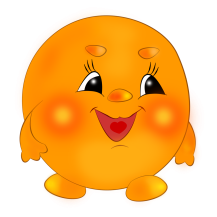 14
15
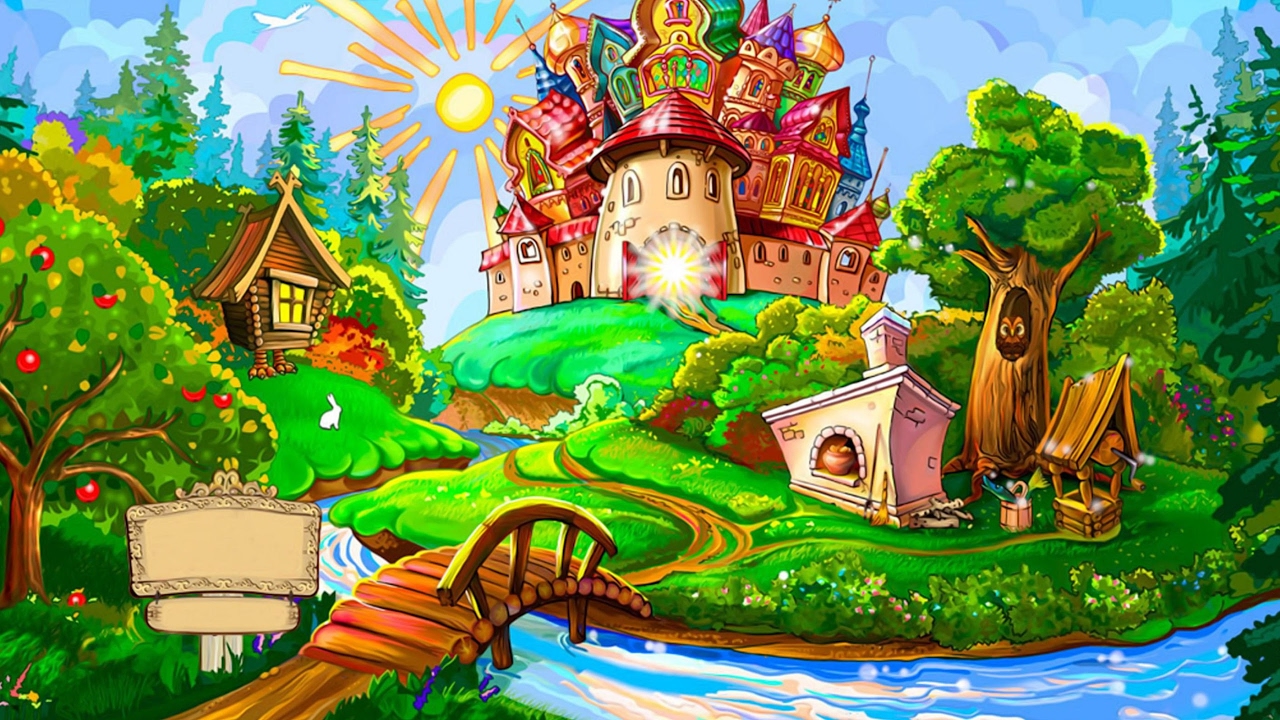 ДО ВСТРЕЧИ В СКАЗКЕ, ДРУЗЬЯ!
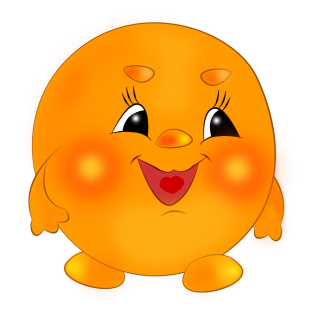 16